Use Cases
Informatics 43 Discussion,
April 8, 2016
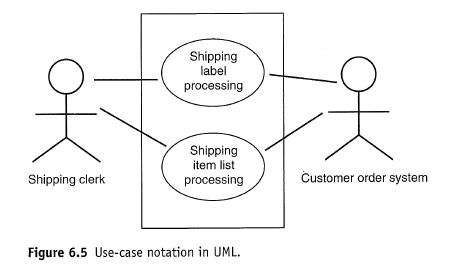 A “use case” diagram, from Tsui, p. 116.

UML, Unified Modeling Language, is a widely used set of diagrams and design tools.
Use Case diagrams can be simple
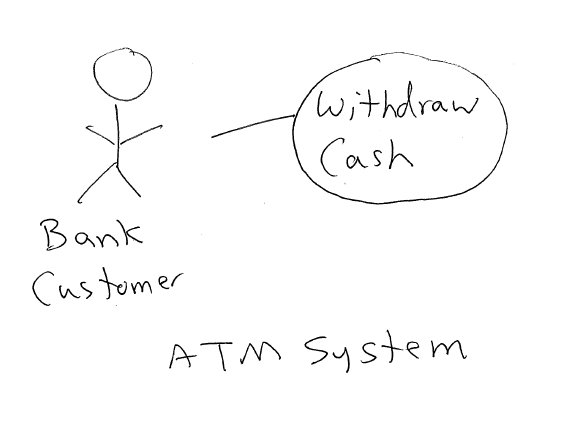 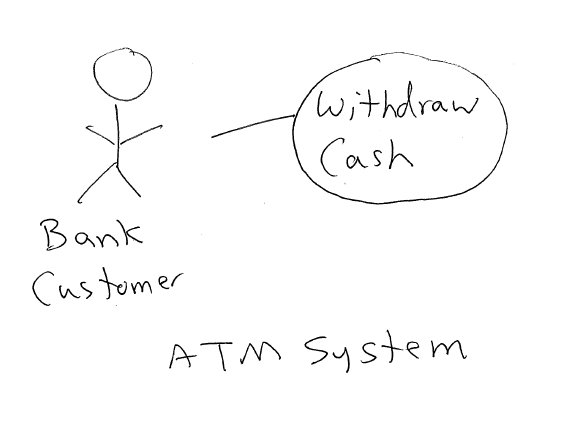 Use Case diagrams can be complex
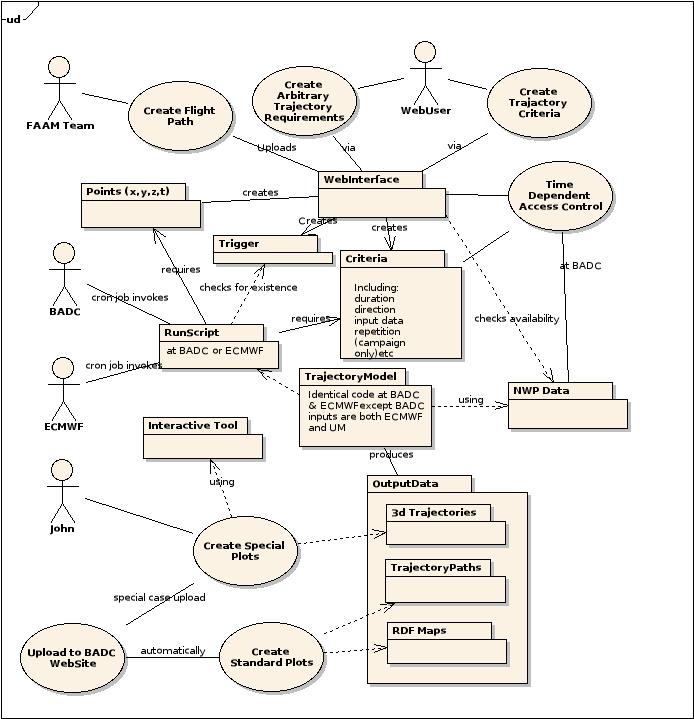 From http://home.badc.rl.ac.uk/lawrence/blog/2005/11/10/trajectory_support_for_campaigns
Essential features
Use case
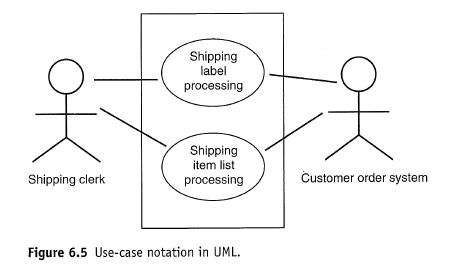 association
Actor
Actor can be an external system
Role
System boundary
Too vague!  Be concrete!
A Use Case can be much more than a diagram
From Tsui, 6.3.2 (p. 114)
“A use case is fundamentally a depiction of the following requirement information.”
Basic functionality
Any precondition for the functionality
Flow of events, called a scenario
Any postcondition for the functionality
Any error condition and alternative flow
For Informatics 43 – Keep it simple
We will do simple use case diagrams.
It’s a model - don’t try to make the model do too much.
Focus on the most important activities.
For homework 1: no pictures.  Use actor – use case style, e.g.:
Bank customer – withdraw cash
Student – enroll in course
Web user – search by keyword
Exercise
Imagine you are one of the original developers of UCI’s WebSoc.  

Work with two or three people sitting near you, and write down 6 to 10 use cases.

Introduce yourselves before you start.